DATA 220Mathematical Methods for Data AnalysisSeptember 17 Class Meeting
Department of Applied Data ScienceSan Jose State UniversitySpring 2021Instructor: Ron Mak
www.cs.sjsu.edu/~mak
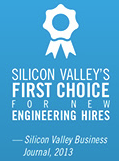 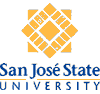 1
Assignment #4
Go over solutions.
2
Conditional Probability
What if events A and B are not independent?

Example: What is the probability that a roll of a die produced an even number given that thenumber was between 2 and 5?

Let A = the set of even number outcomesLet B = the set of between 2 and 5 outcomes

Now we look only at the reduced sample space consisting of numbers between 2 and 5.
5
6
4
3
2
1
3
Conditional Probability, cont’d
Let A = the set of even number              outcomesLet B = the set of between 2              and 5 outcomes
5
6
4
3
2
1
4
Conditional Probability, cont’d
Let A = the set of even number              outcomesLet B = the set of between 2              and 5 outcomes
5
6
4
3
2
1
5
Conditional Probability, cont’d
Example: A spa manufacturer has 25 spas in stock. Each spa is equipped with an on-off switch. The switches, some of which are defective, are supplied by two sources:
15
10
18
7
25
6
Conditional Probability, cont’d
A random spa is selected for testing.

Let E = event that spa’s switch is from Source 1
Let F = event that the spa’s switch is defective


Testing reveals a defective switch. What is the probability the switch came from Source 1?
15
10
18
7
25
7
Conditional Probability Formulas
Recall that


Exchange the roles of A and B:

Therefore:
Important!
8
Independent vs. Dependent Events
9
Example: Bad Loan Risks
A bank’s loan officer knows that:

5% of all loan applicants are bad risks.
92% of all loan applicants who are bad risks are also rated bad risks by a credit advisory service.
2% of all loan applicants are actually good risks but were rated bad risks by the credit advisory service.

What is the probability that a loan applicant who was rated a bad risk by the credit service is truly a bad risk?
10
Example: Bad Loan Risks, cont’d
5% of all loan applicants are bad risks.
92% of all loan applicants who are bad risks are also rated bad risks by a credit advisory service.
2% of all loan applicants are actually good risks but are rated bad risks by the credit advisory service.
Let A be the event that the credit advisory service rates a loan applicant a bad risk.
Let B be the event that the loan applicant is truly a bad risk.
What is P(B|A)?
Who is truly a bad loan risk 
given a bad credit rating?
B
A
0.92
0.05
Bad
rating
Bad
risk
0.95
Bad
rating
Good
risk
0.02
0.95 = 1 – 0.05
A
11
Example: Bad Loan Risks, cont’d
5% of all loan applicants are bad risks.
92% of all loan applicants who are bad risks are also rated bad risks by a credit advisory service.
2% of all loan applicants are actually good risks but are rated bad risks by the credit advisory service.
Bad
rating
Bad
risk
Bad
rating
Good
risk
Who is truly a bad loan risk 
given a bad credit rating?
(slide 8)
B
A
0.92
0.05
0.95
0.02
A
The probability that a loan applicant is truly a bad loan risk GIVEN a bad risk rating by the credit advisory service is 0.71
12
Example: Disgruntled Engineers
A company does a survey to understand why its engineers are quitting. It discovers that:

20% dislike their work  probability of quitting = 0.60
50% feel underpaid      probability of quitting = 0.40
30% dislike their boss  probability of quitting = 0.90
B1
A
What is the most
likely reason that
an engineer quit?
0.60
Engineer
quits
Dislikes
work
0.20
A
B2
0.50
0.40
Feels
underpaid
Engineer
quits
0.30
A
B3
0.90
Dislikes
boss
Engineer
quits
13
Example: Disgruntled Engineers, cont’d
Sum
0.59
What is the most
likely reason that
an engineer quit?
B1
A
0.60
Engineer
quits
Dislikes
work
0.20
A
B2
0.50
0.40
Feels
underpaid
Engineer
quits
0.30
A
B3
0.90
Most likely the engineer
disliked the boss.
Dislikes
boss
Engineer
quits
14
Bayes’ Theorem
If B1, ... Bn are mutually exclusive eventsand A is another event, then
for a particular value of k = 1, 2, ..., or n
15
Bayes’ Theorem, cont’d
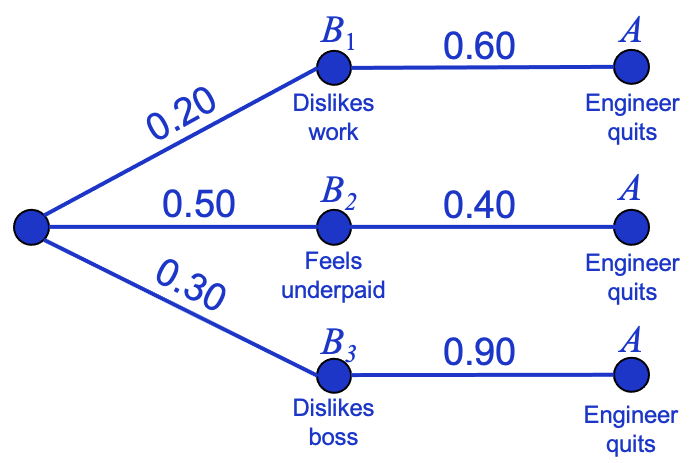 A is an observable event.
An engineer quits.

The probabilities P(Bi) are prior probabilities where i = 1, 2, ..., n
P(dislikes work), etc., before observing the quit event A.

The problem is to find each posterior probability P(Bk | A) for k = 1, 2, ..., or n.
P(dislike work | quit) after observing the quit event A.
16
Thomas Bayes
Thomas Bayes (1701-1761) was an English statistician, philosopher, and minister. He formulated a specific caseof the theorem that bears his name. However, he did notpublish his most famous accomplishment. His friendRichard Price edited and published Bayes’s notes afterBayes’s death.

Bayesian statistics is based on the Bayesian interpretation
of probability, which incorporates one’s degree of belief in
an event. The degree of belief may be based on prior
knowledge of the event, previous experimental results, or personal beliefs.
17
Thomas Bayes, cont’d
Bayesian statisticians’ interpretation of probability isdifferent from the frequentists’ interpretation. Recall that
the latter views probability as the limit of the relative 
frequency of an event after many experimental trials.

Many frequentist statisticians viewed Bayesian statistics 
unfavorably due to philosophical and practical
considerations. But with modern computational power, 
the use of Bayesian statistics is increasing.
See: https://en.wikipedia.org/wiki/Thomas_Bayes and  https://en.wikipedia.org/wiki/Bayesian_statistics
18
A classic!
Example: Disease Test
A disease affects 1 out of every 1,000 people.

A test gives the correct result 90% of the time.

90% of the time, it gives a positive result if you have the disease or a negative result if you don’t.
10% of the time, it gives an incorrect result.

Your test is positive. What is the probability that you have the disease?
Are data scientists smarter than doctors?
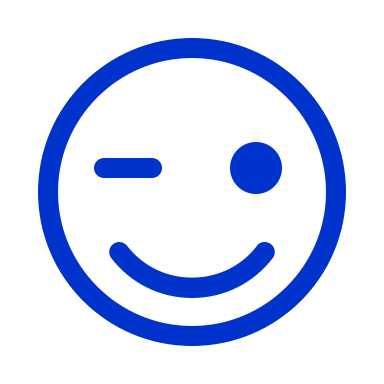 19
Example: Disease Test, cont’d
The disease affects 1 out of 1,000 people.
The test is correct 90% of the time and wrong 10% of the time.
Your test is positive. Do you have the disease?
Let A be the event that the test is positive.
Let B be the event that you have the disease.
Less than 1% of the people who test positive 
actually have the disease.
20
Break
21
The Monty Hall Problem
Monty Hall hosted a popular TV game show.
You are a contestant on the show.
Monty shows you three closed doors #1, #2, and #3.
Behind one door is a new car, but behind each of the other doors is a goat. 
You pick one of the doors.
Monty opens one of the other two doors and reveals a goat.
He gives you the option to switch to the third door.
You want to win that car! Should you stay with your original pick, or should you switch?
22
The Monty Hall Problem, cont’d
After seeing a goat behindthe door that Monty opened:

Should you stay with the dooryou originally picked?

Should you switch to the otherunopened door?

Does it make any difference whether you stay or switch?

This is a conditional probability problem!
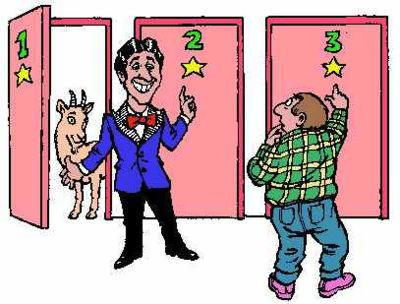 23
The Monty Hall Problem, cont’d
24
The Monty Hall Problem, cont’d
You picked door #1.
Monty opened door #2.
25
The Monty Hall Problem, cont’d
If the car is behind #1, 
Monty can pick either door #2 or #3 to open.
If the car is behind #2, 
Monty will not open #2.
If the car is behind #3, 
Monty must open #2.
Your probability of
winning the car
is 2x higher if 
you switch from 
door #1 to door #3.
stay
switch
26
The Monty Hall Problem, cont’d
A more intuitive explanation?

If you stay with your original door:

Your likelihood of winning remains the same:one in three.

If you switch to the other closed door:

One time in three, your original door was right, so you lose by switching.
Two times in three, your original door was wrong, so you win by switching.
27
Random Variables
random variable: A numerical variable whose value depends on the outcome of a chance experiment.

Computers use algorithms to generate pseudo-random values.

True random values are often derived from measurements of natural phenomena.
28
Discrete Random Variables
A discrete random variable has a set of values that is a collection of isolated points on the number line.

A common set of values for a discrete random variable is a subset of integers.

In a dataset, we can treat a sequence of numerical values as discrete random values if the values don’t depend on each other.

Example: The ages of the passengers in the Titanic Survival dataset.
29
Probability Mass Function
The probability mass function gives the probability that a discrete random variable is exactly equal to some value.

Python: Various pmf() functions in scipy.stats
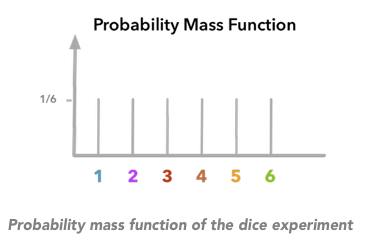 https://hadrienj.github.io/posts/Probability-Mass-and-Density-Functions/
30
Continuous Random Variables
A continuous random variable has a set of possible values in an entire interval of the number line.

The values are floating-point (real) numbers.

Example: You break a meter stick in two. The distance x from one end of the stick to where the break occurs is a continuous random value. x = 0.2 m is possible. So is x = 0.72 m. In fact, any value of x from 0 to 1 meter is possible. Therefore, x is a continuous random variable.
What if you rounded x to the nearest millimeter?
31
Probability Distributions of Random Variables
Let x be a discrete random variable associated with an experiment whose results are determined by chance.

The outcome that occurs when the experiment is performed determines which value of x is observed.

The total probability for all outcomes is 1.

The probability distribution of x describes how much of this total probability is placed on each possible x value.
32
Graphs of Probability Distributions
We can graph a probability distribution.

The x axis is the possible values of variable x.
The y axis is the probability of each x value.

Example: We drew a histogram of the ages of the Titanic passengers:
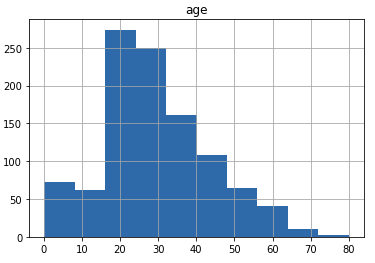 33
Graphs of Probability Distributions
There are several common probability distributions, each with a different shape when the distributions are graphed.

The more random values from a particular distribution are graphed, the closer the graphgets to the theoretical shape of the distribution.
34
Graphs of Probability Distributions, cont’d
Example: We drew a histogram of the ages of the Titanic passengers: From the rough shape of the graph, we may infer that the ages have a normal distribution.
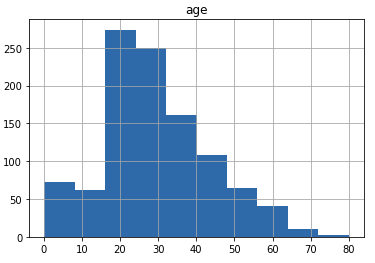 35
Graphs of Probability Distributions, cont’d
By graphing the random values of a variable, we can often determine its probability distribution.

A typical task of data analysis is to examine a sequence of values in a dataset and determine its probability distribution.

Knowing the probability distribution enables us to apply more advanced analytical procedures that are appropriate to that type of distribution.
36
Uniform Probability Distribution
Within the interval of possible values for this continuous random variable x, every interval of equal width has an equal probability of being observed.
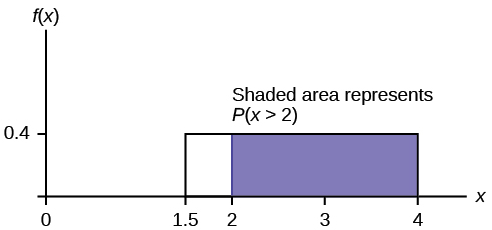 https://courses.lumenlearning.com/odessa-introstats1-1/chapter/the-uniform-distribution/
37
Normal Probability Distribution
The distribution of this continuous random variable x forms a bell curve.
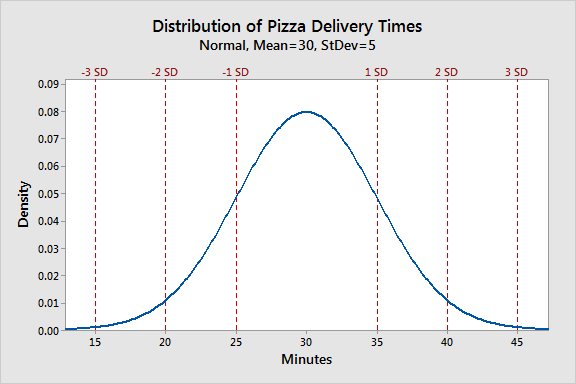 https://statisticsbyjim.com/basics/normal-distribution/
38
Exponential Distribution
The values of this continuous random variable are often concerned with the amount of time until some specific event occurs.

There are fewer large values and more small values.

Examples:
The amount of time until a customer finishes browsing and actually purchases something in your store.
The length of time of a phone call.
The amount of time you need to wait until the bus arrives.
39
Exponential Distribution, cont’d
Example: The length of time, in minutes, that a postal clerk spends with a customer:
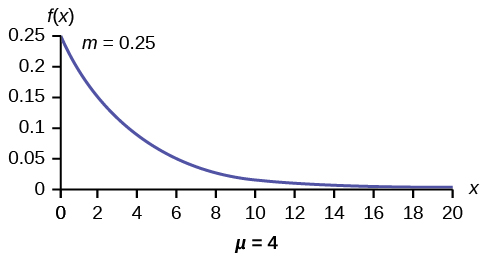 https://courses.lumenlearning.com/introstats1/chapter/the-exponential-distribution/
40
Exponential Distribution, cont’d
Example: The probability that a postal clerk will spend 4 to 5 minutes with a randomly selected customer:
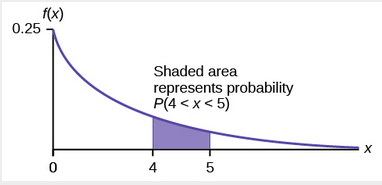 https://courses.lumenlearning.com/introstats1/chapter/the-exponential-distribution/
41
Binomial Distribution
Properties of a binomial experiment:

It consists of a fixed number n of trials.
Each trial can result in only two mutually exclusive outcomes, labeled success (S) and failure (F).
The outcomes of different trials are independent.
The probability p that a trial results in S is the same for each trial.
42
Binomial Distribution, cont’d
This discrete binomial variable x is the number of successes observed when the experiment is performed. 

Variable x has a binomial distribution.

It’s related to anormal distributionfor a continuousrandom variable.
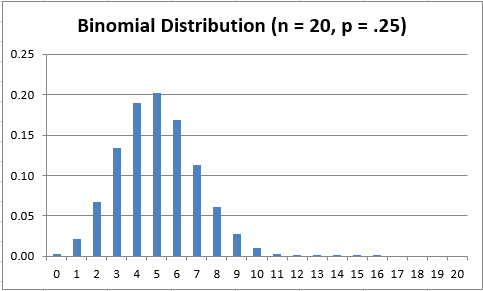 You will perform 20 trials of abinomial experiment, where theprobability of success of eachtrial is p = 0.25. What is theprobability that you’ll havex successes from the 20 trials?
http://www.real-statistics.com/binomial-and-related-distributions/binomial-distribution/
43
Poisson Distribution
The values of this discrete random variable x with a Poisson distribution is the number of events over an interval of time or space.

Example: The number of cars arriving at a toll booth during a given 5-minute period of time. The event is the arrival of the car. The time is the 5 minutes.


Example: The number of plastic particles in a liter of water sampled from the ocean. The event is the discovery of a plastic particle. The space is the liter of sampled water.
The amount of time between Poisson events has an exponential distribution.
44
Poisson Distribution, cont’d
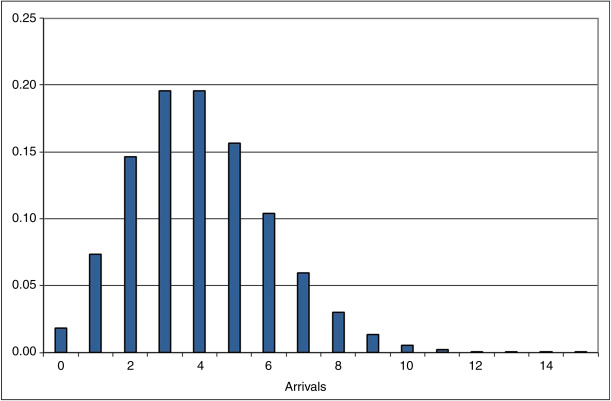 https://www.sciencedirect.com/topics/social-sciences/poisson-distribution
The graph increasingly resembles a normal curve as the number of values of x increases.
45
Expected Value
46
Expected Value, cont’d
47
Expected Value, cont’d
Example: A slot machine has 3 reels, each of which has the same 5 different pictures. Assume that each reel is independent of the others, and the 5 pictures on each reel have equal probabilities. The payoffs are:

3 bells: $50
3 of any one of the other 4 pictures: $10
2 bells and any other picture: $2

Is it worth $1 to play this slot machine?
48
Expected Value, cont’d
3 reels each with 5 pictures:
3 bells: $50
3 of any one of the other 4 pictures: $10
2 bells and any other picture: $2
49
Expected Value, cont’d
Mary, age 60, has a life-threatening illness. Should she choose surgical procedure A or B?
A: 40% of cases cured outright with patients living out their average life expectancy (20 more years for Mary), 20% died in surgery, 40% lived 5 more years.


B: 20% of cases cured outright with patients living out their average life expectancy, no one died in surgery, 80% lived 5 more years.
50
Animated Graphs
Up until now, the graphs we’ve drawn with the Python packages were static (nothing moves).

Often it can be insightful to draw dynamic (animated) graphs.

Update the graph to include new data values.

The matplotlib.animation.FuncAnimation function repeatedly calls a function you’ve written. 

It pauses a given duration in milliseconds between calls to your function.
51
Demo: Animated Graph of Die Throws
If you roll a die, which face comes up is a random variable.

It’s a uniformly distributed random variable that can have face values 1, 2, 3, 4, 5, or 6.
Each value has the probability 1/6.

The more times you roll the die, the closer the frequencies of the face values become equal.

Animate the frequency (probability) distribution bar chart as the number of rolls increases.
52
Demo: Animated Graph of Die Throws
Function show_bar_chart (written for the Titanic dataset analysis) draws a bar chart of the frequency of each of the six face values.

Function update_frame generates new random face values each time it’s called. Then it calls function show_bar_chart.

matplotlib.animation.FuncAnimation calls function update_frame for each animation frame, which occurs every 25 milliseconds (or any duration you specify).
53
Demo: Animated Graph of Die Throws, cont’d
Run the program on the command line of a terminal window (not in a Jupyter notebook):

This program requires two arguments on the command line, the number of frames (e.g., 100) and the number of die rolls per frame (e.g., 10).

The following Python statements obtain the values of the first and second command-line parameters.
ipython -i RollDieDynamic.py 100 10
import sys
number_of_frames = int(sys.argv[1])  
rolls_per_frame  = int(sys.argv[2])
54
Assignment #5
Probability problem set:http://www.cs.sjsu.edu/~mak/DATA220/assignments/5/Assignment5.ipynb
55